Discussion Questions
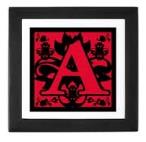 What is a “scandal”? Has this meaning changed since Puritan times? 
Do you think the definition of sin has changed since Puritan times? 
Do you think Hester would have been punished as severely had she been a man? How about today?
How are sins treated today? Do sinners suffer the same consequences as Hester?
What is the difference between the society Hester lived in to the one we live in now?
What does the movie tell us about human nature?
[Speaker Notes: MENTION “Appearing to be true” = ostensible]
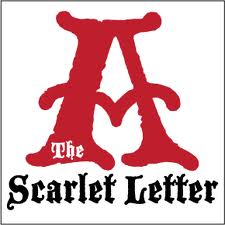 Your Text Here
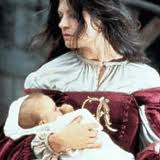 Scandal Project
INSTRUCTIONS:
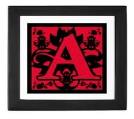 Research individual’s in society (past to present) that sinned and have been involved in a scandal like Hester. Creat a list of about 5. Be ORIGINAL!
You will choose only one subject for the scandal project. 
Research information for your chosen individual and print it out. 
Read it, highlight the most important parts and put everything in your own words (avoid plagiarism). 
The three paragraphs will consist of…
Brief biography of the individual
Sin or scandal in which he/she was involved
How their situation relates to Hester Prynne’s 
Assign your character a scarlet letter of their own that relates to the sin they committed.
FORMAT:
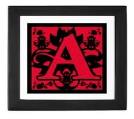 Paragraphs will be in font size 12 – 14, double-spaced, and in Comic Sans. 
Project must have a MLA heading. 
Your  title will be Scandal Project.
You must provide a big picture of your subject             IN COLOR. You may print it or color it yourself.
Their name must be written creatively, in a big font under their picture. 
The Scarlet Letter assigned to them must be in a big font size, in RED. The word the letter represents should also be explained right underneath the letter as in “A for Adultery.”
DECORATE IT NICELY and using whatever choice material you wish.
Grading:
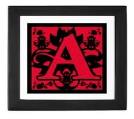 You will be graded on whether or not you…
FOLLOWED FORMAT
Font, font size, heading, name(s)…all directions explained in class.
CONTENT AND GRAMMAR
Biography, Scandal explanation, relation to Hester, Scarlet Letter assigned.
RELATION TO SCARLET LETTER
Similarities & differences to Hester’s situation.
DECORATION
Picture, Subject’s name, Letter and what it signifies.
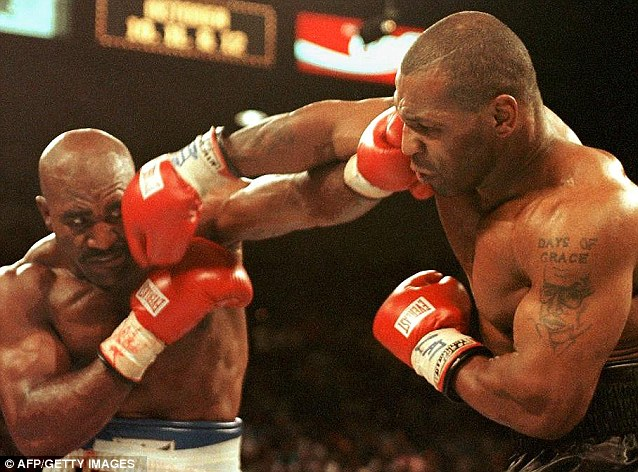 Scandalous Character –MIKE TYSON
This was the fight everyone had anticipated -- Tyson vs. Holyfield II.
They were calling it "The Sound and the Fury," the $100-million rematch between these titans. The first Holyfield-Tyson bout, eight months earlier, produced a shocking upset -- a knockout victory for Holyfield.
Now here we are, in July of 1997, and the rematch is drawing more attention than the first bout, with Tyson getting $30 million, Holyfield $35 million
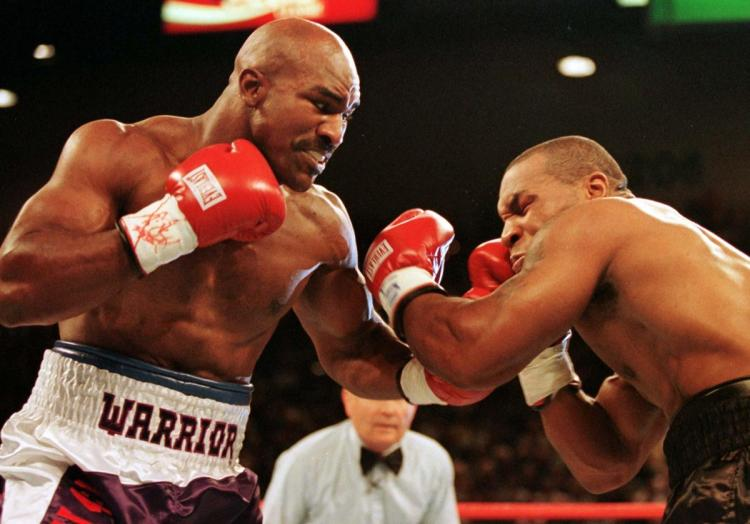 The Scandal Continues…
Holyfield wins the first two rounds on all three judges' scorecards. Tyson is clearly frustrated and irritated. As the third round is about to begin, Tyson storms out of his corner. But he is not wearing his mouthpiece. No one notices except Holyfield.
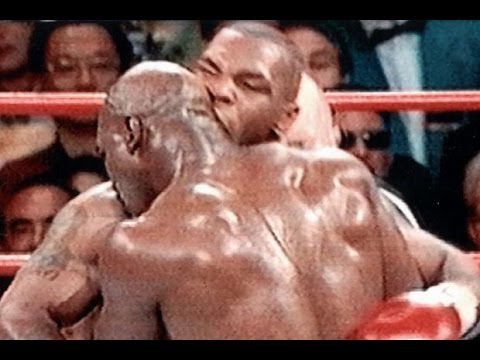 WOW!! What a scandal…
Breathing heavily, Tyson stumbles back as Holyfield charges and nails him with a solid right to the ribcage. Tyson counters with two solid hooks, but neither makes the champion budge. Suddenly, with 40 seconds left in the round, the fight takes an ugly and ghastly turn: Tyson gets Holyfield in a clinch, rolls his head above Holyfield's shoulder, spits out his mouthpiece, and then in an inexplicable and gruesome move, crunches down hard with his teeth on Holyfield's right ear and bites off a chunk!!!!!!
Mike Tyson – The Biter